105學年度童軍社活動剪影
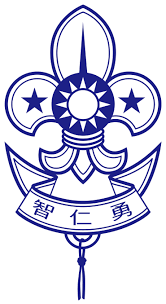 幹部群成員介紹
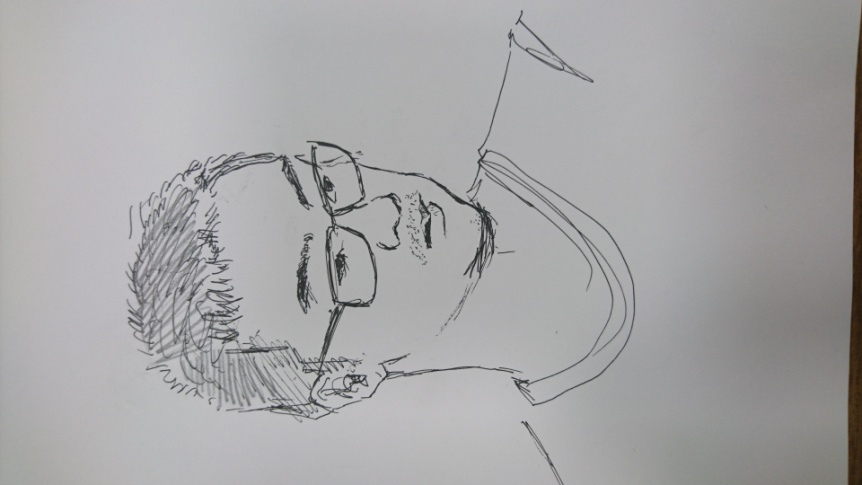 指導老師：吳冠賦
    社長：賴羿婷(台妹)
  副社長：詹亮儀(亮亮)
  活動長：陳炘芩(心情)
  公關長：梁雅筑(尼莫)
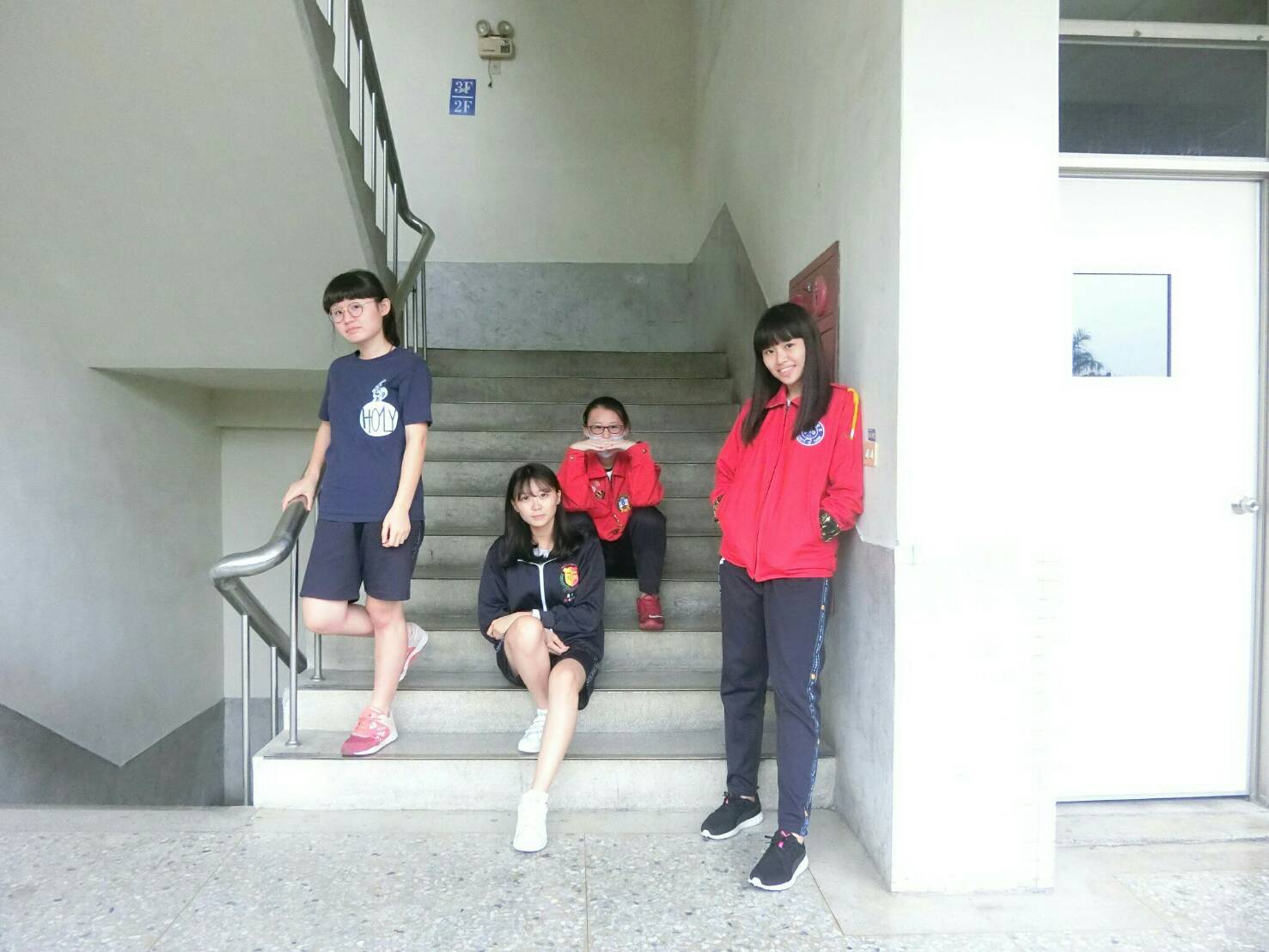 幹部交接
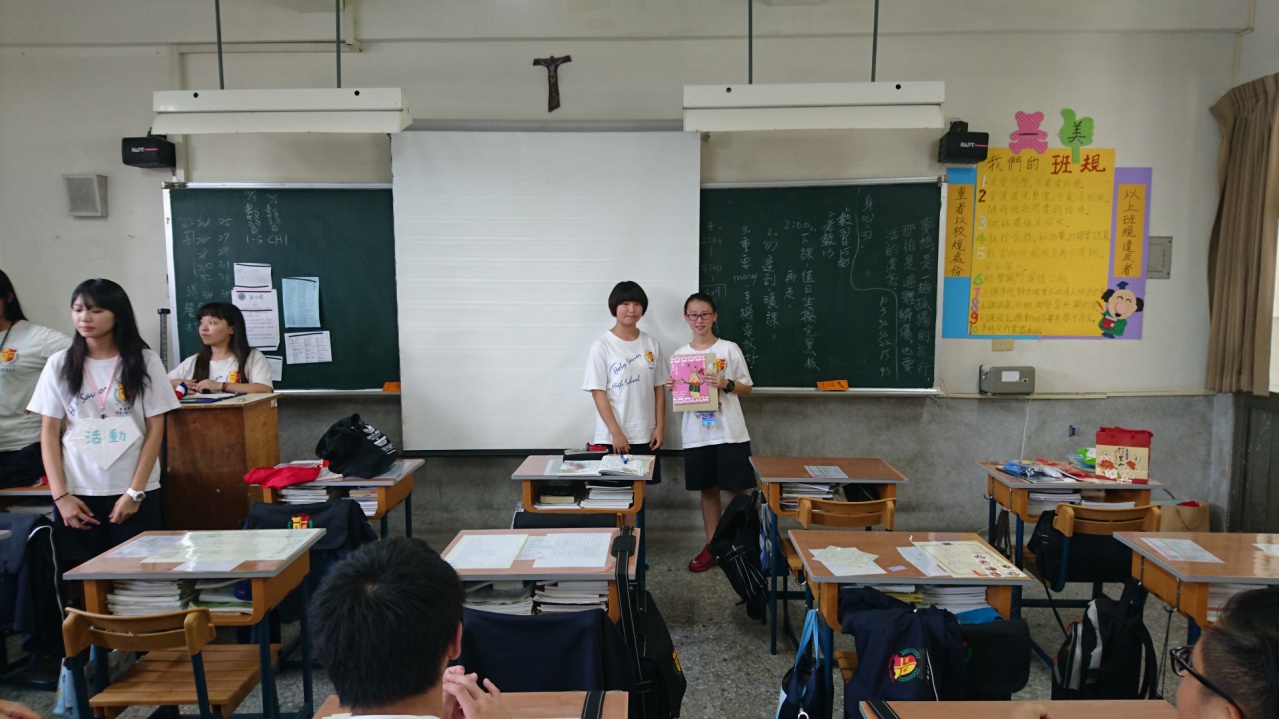 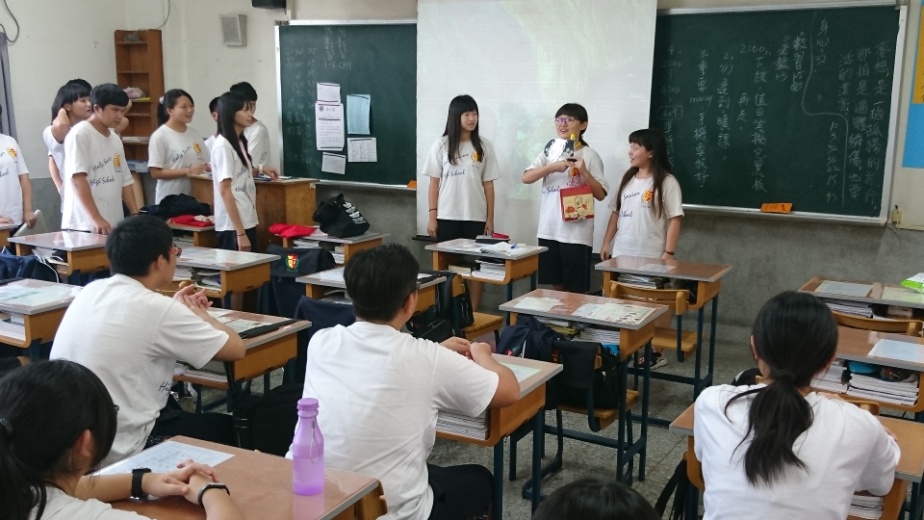 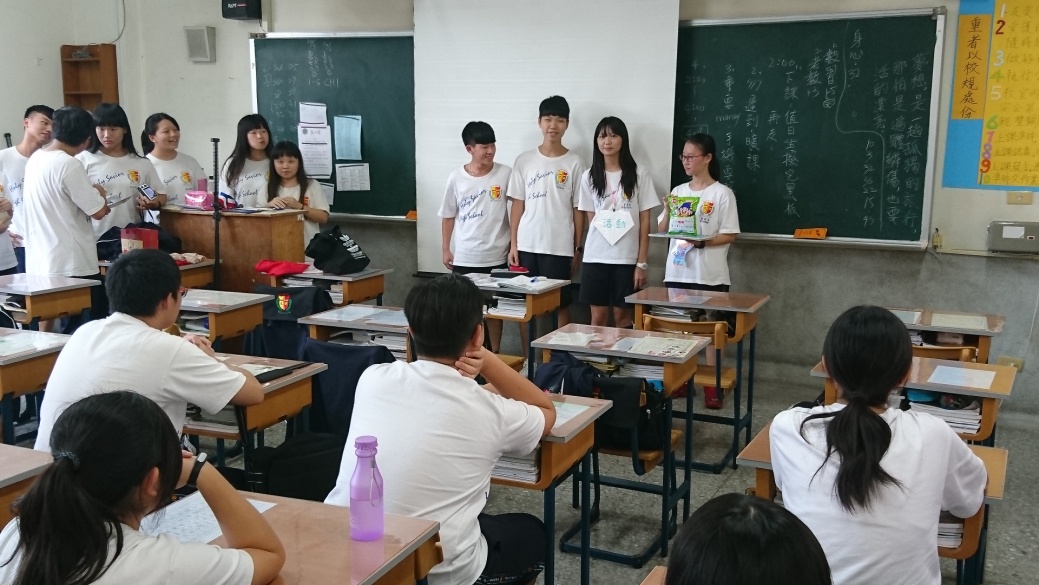 認識彼此
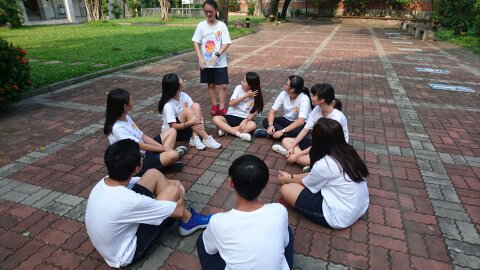 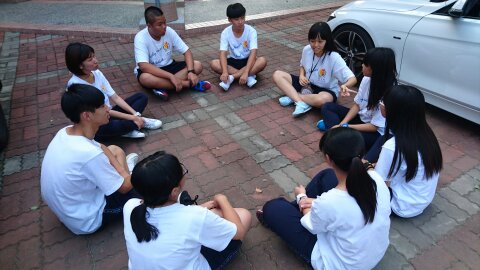 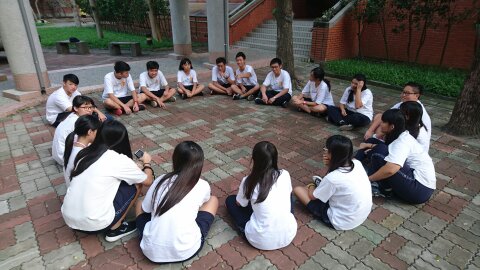 公關名片交流
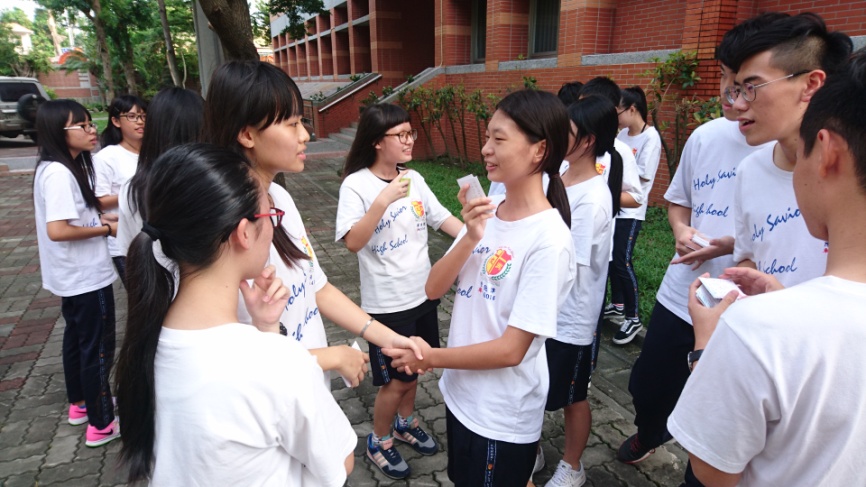 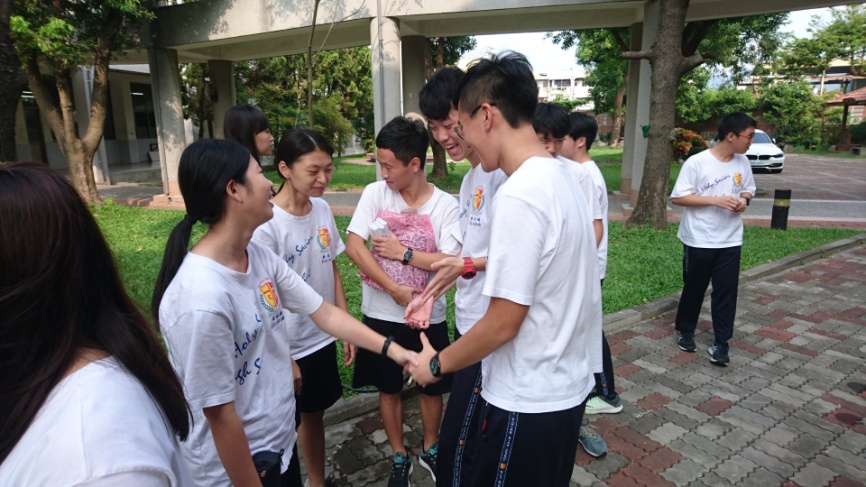 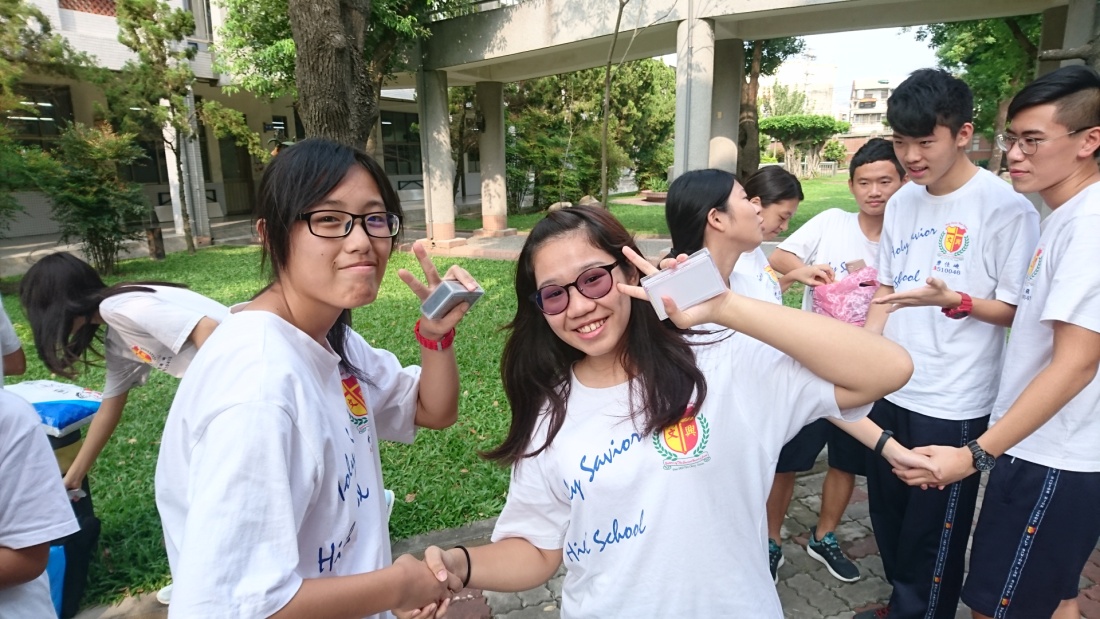 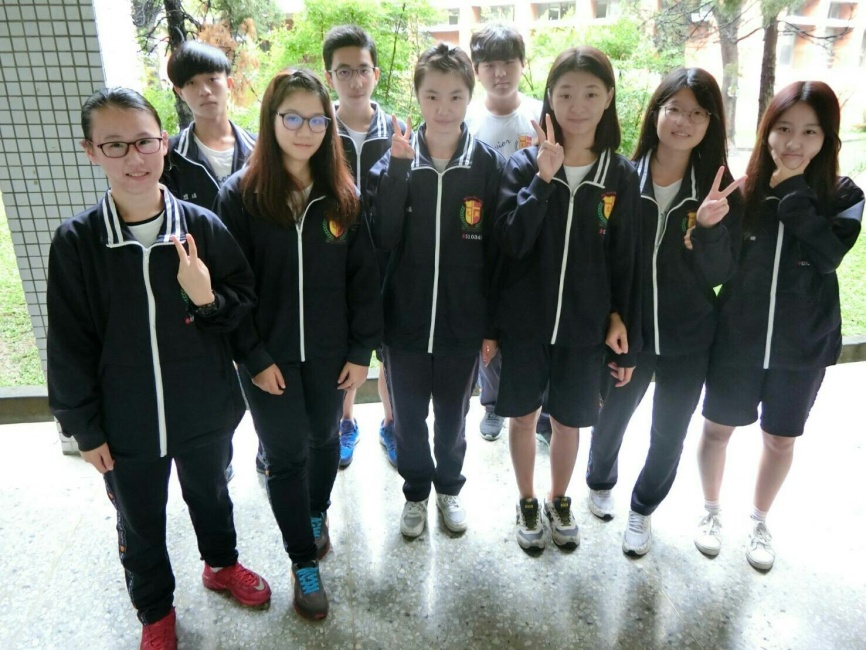 學員分組
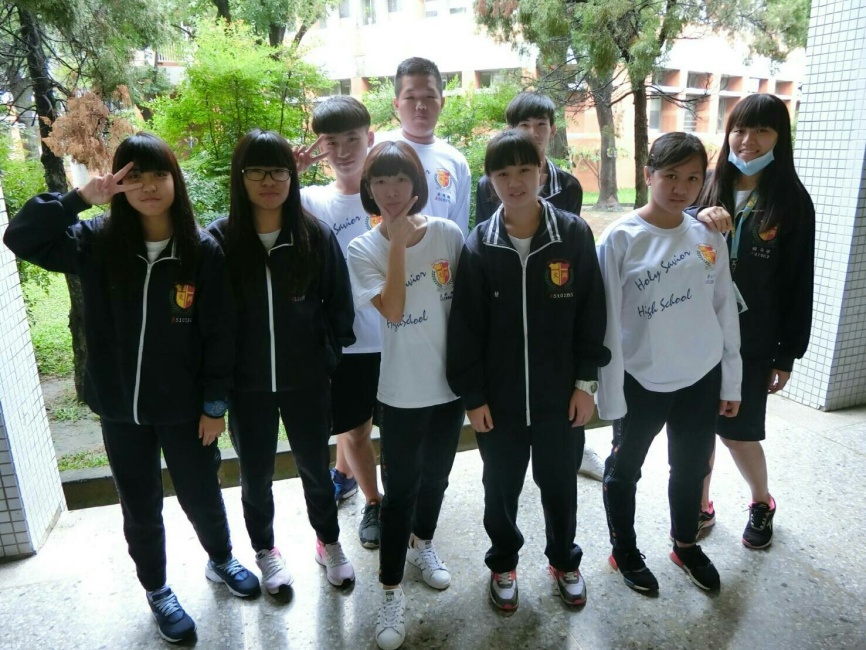 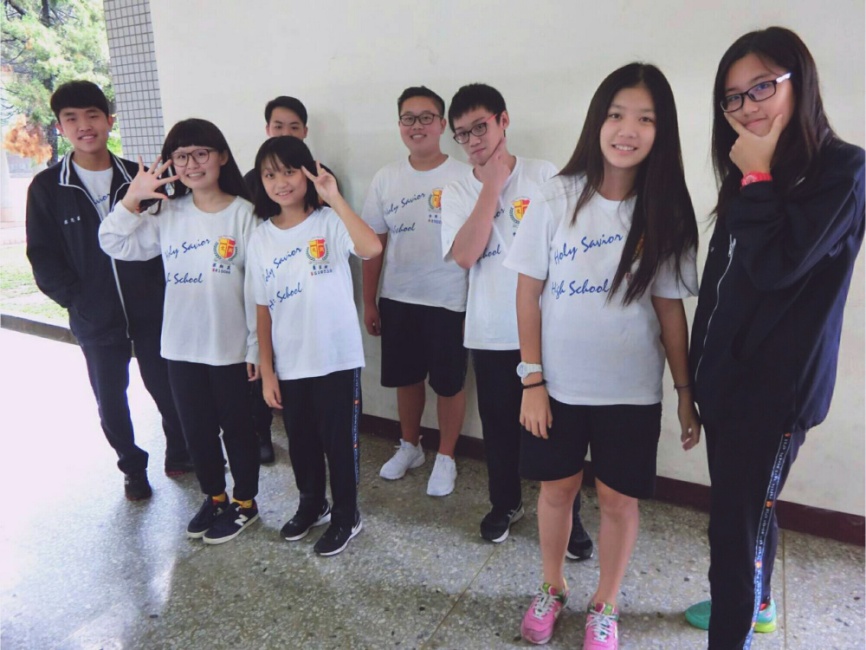 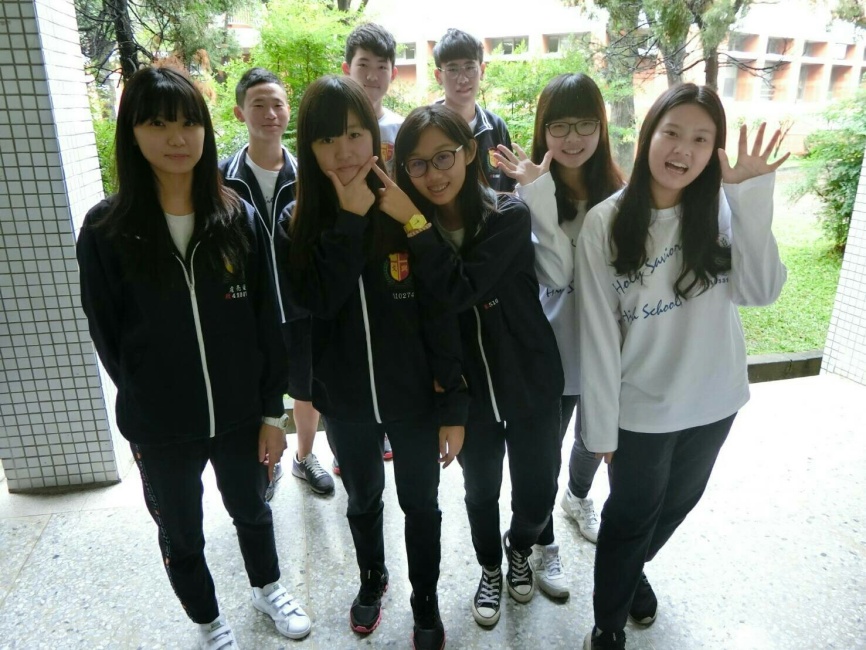 第一支舞教學
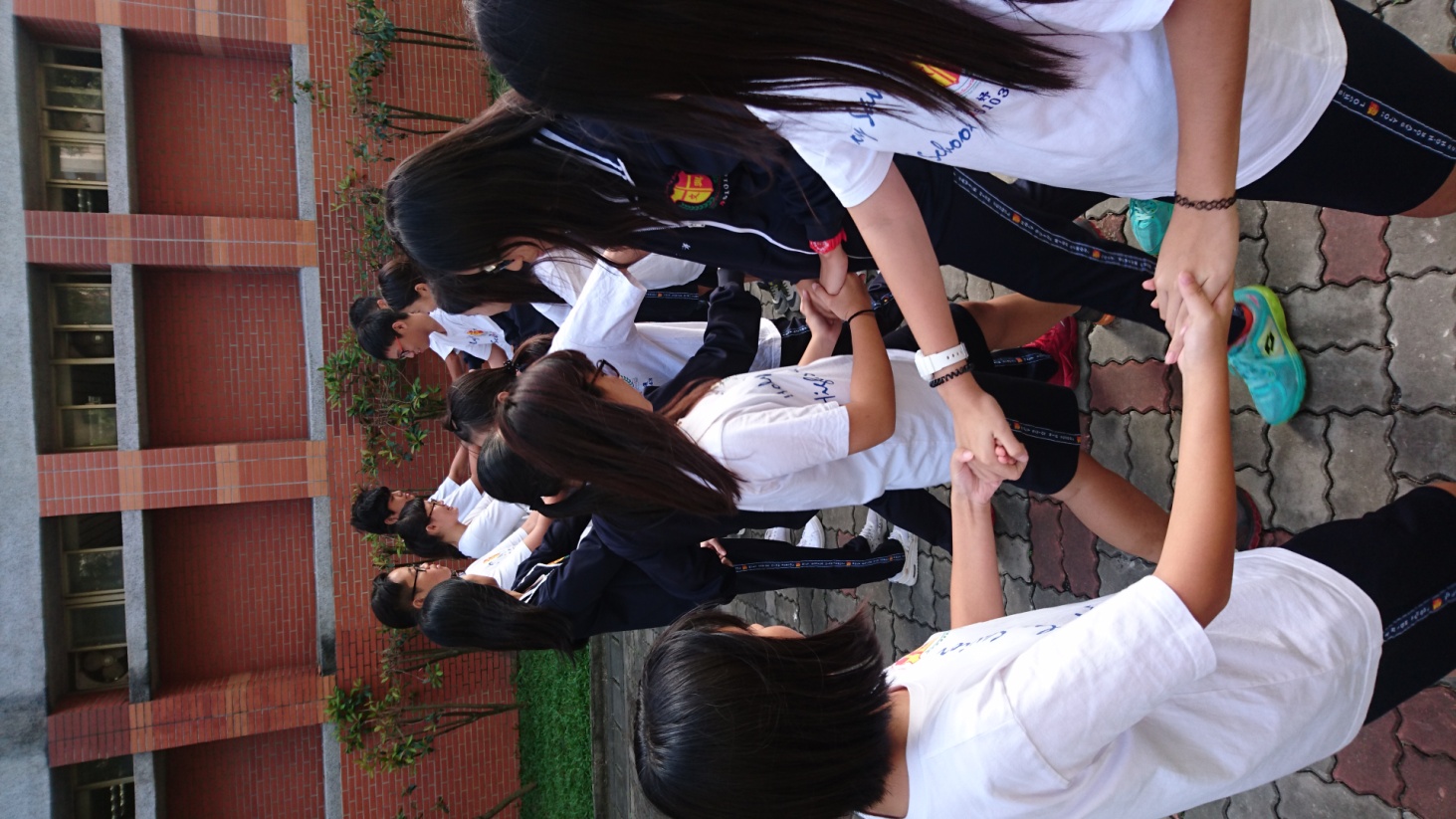 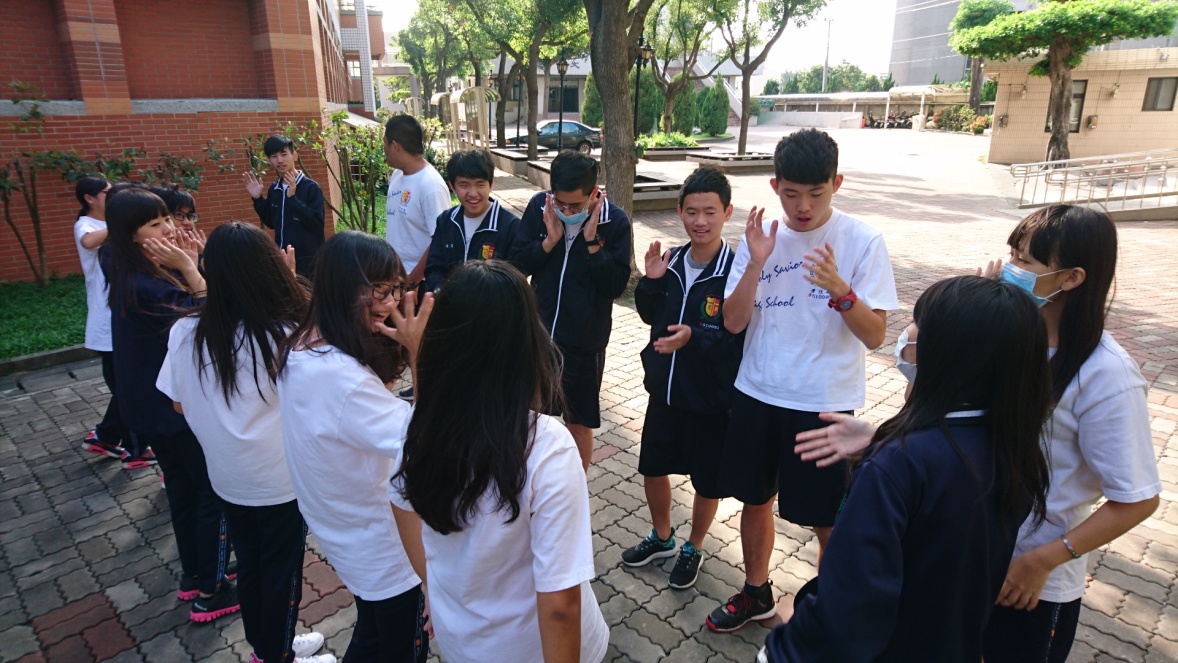 旗舞教學
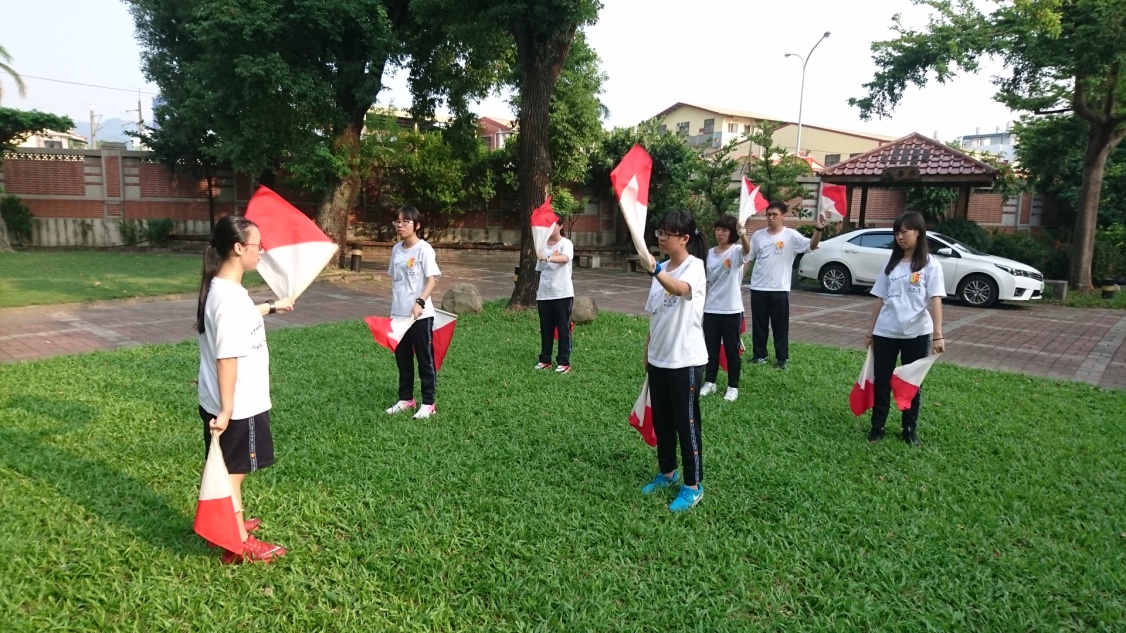 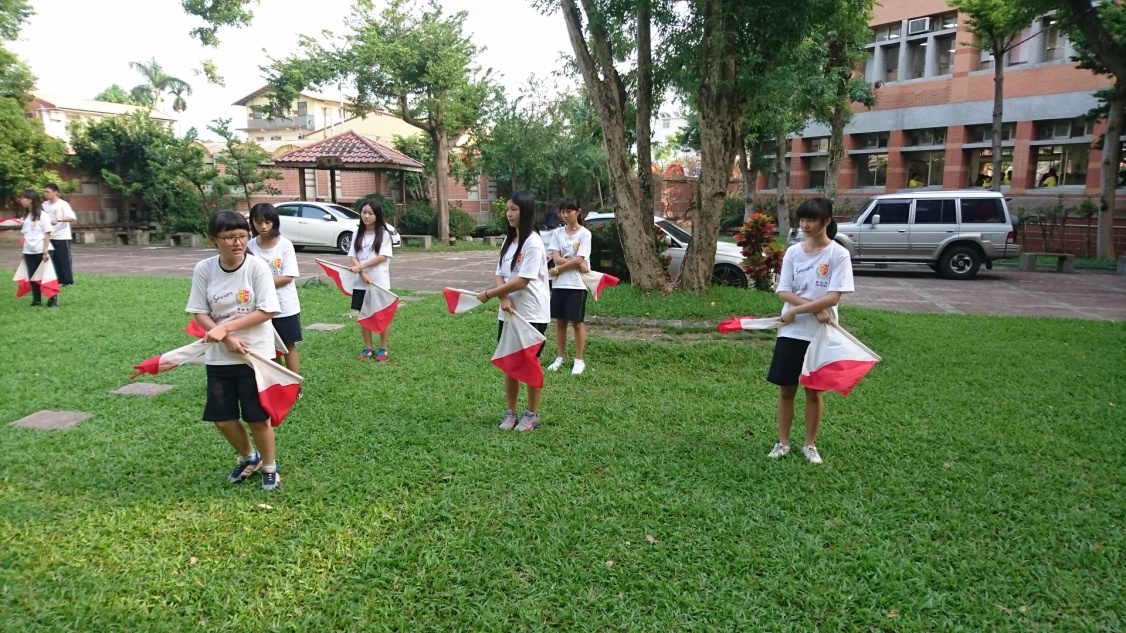 棍舞教學
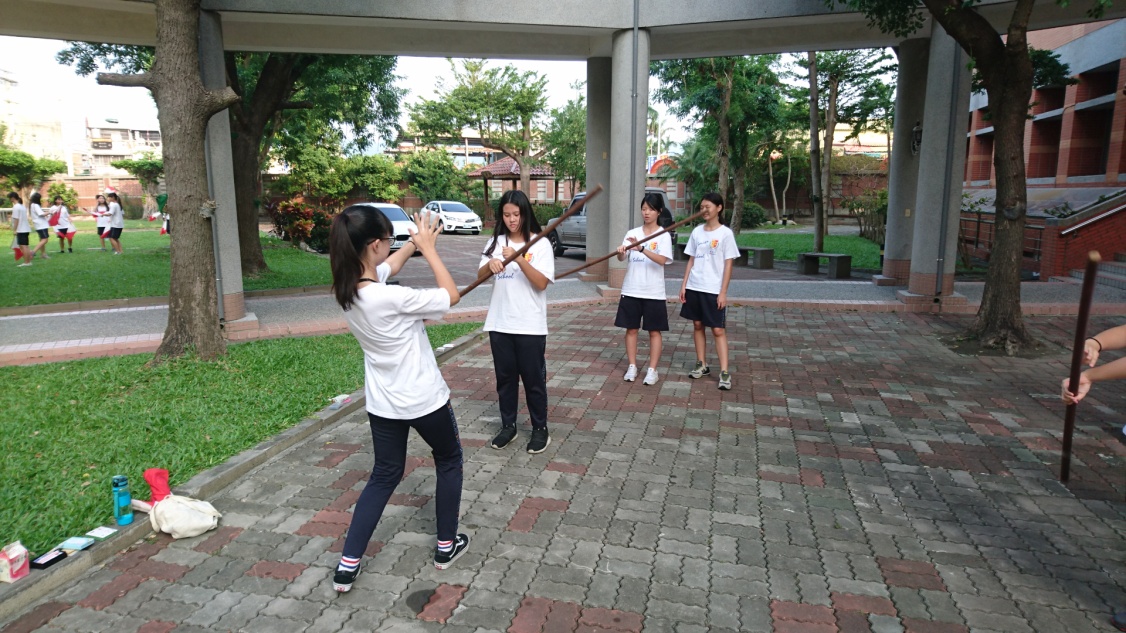 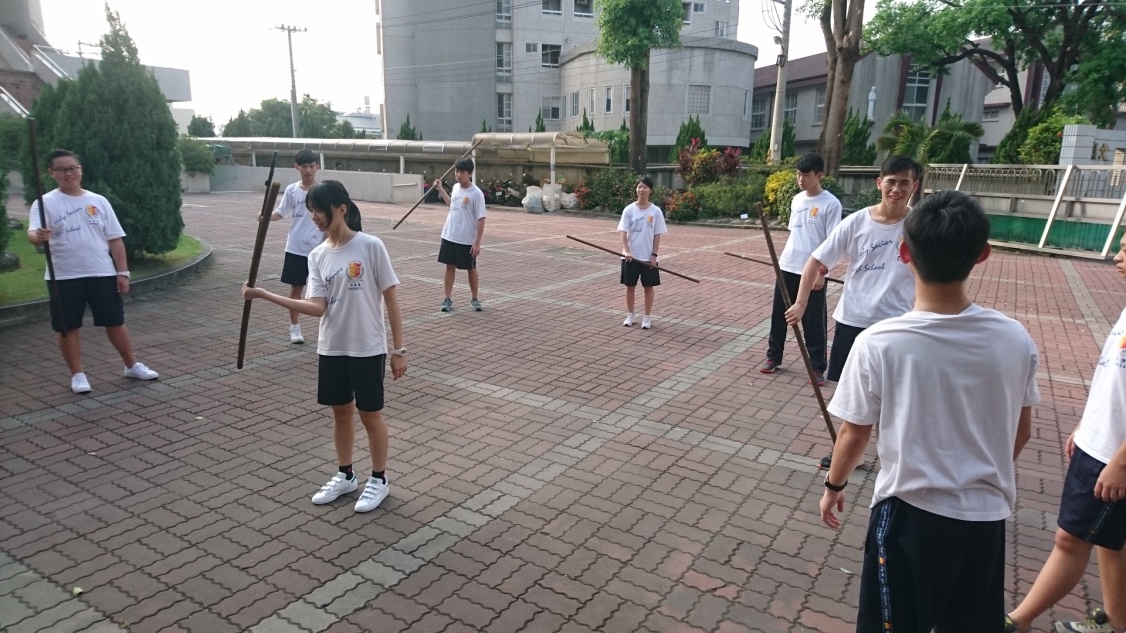 團康遊戲
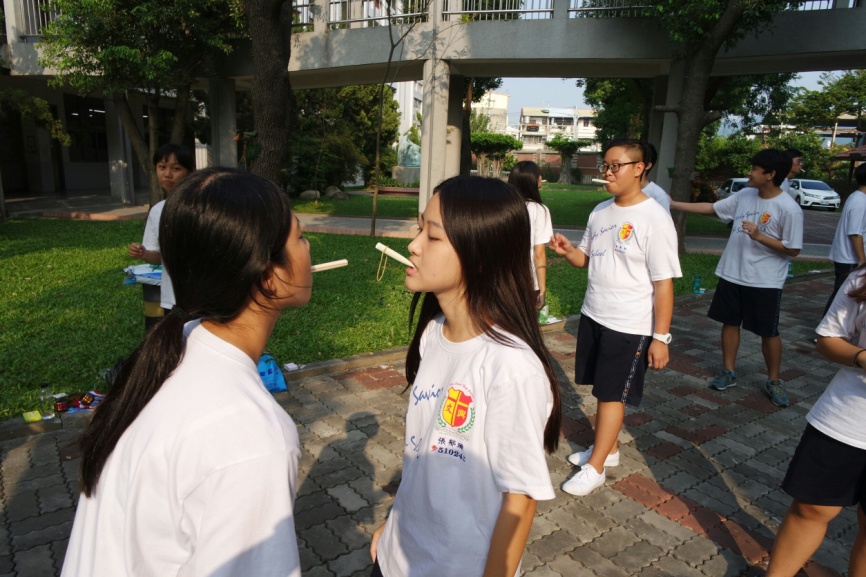 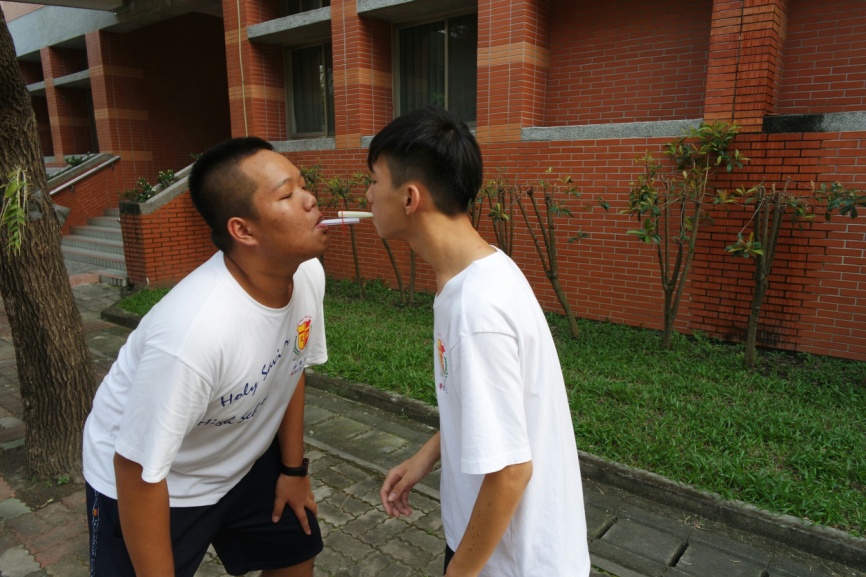 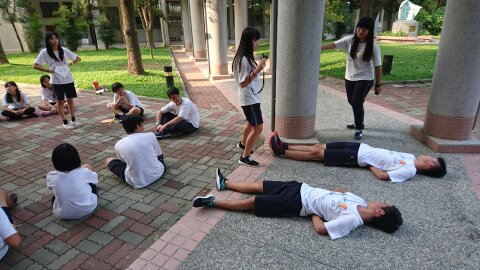 動跳教學
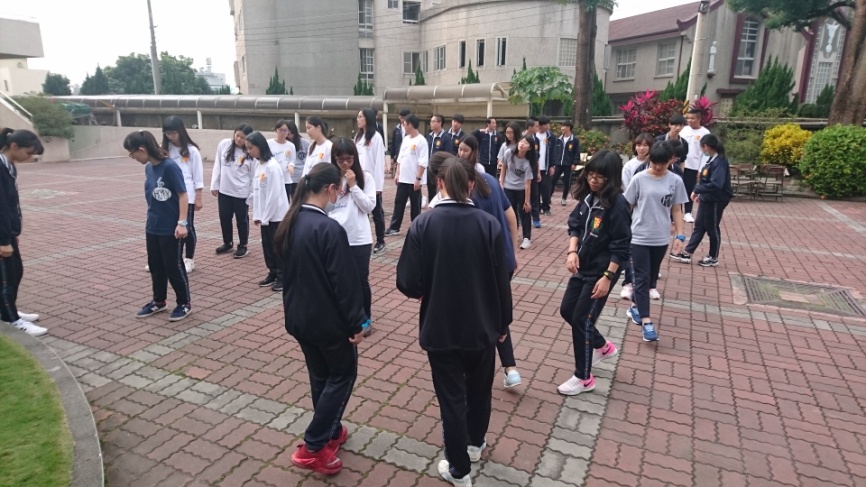 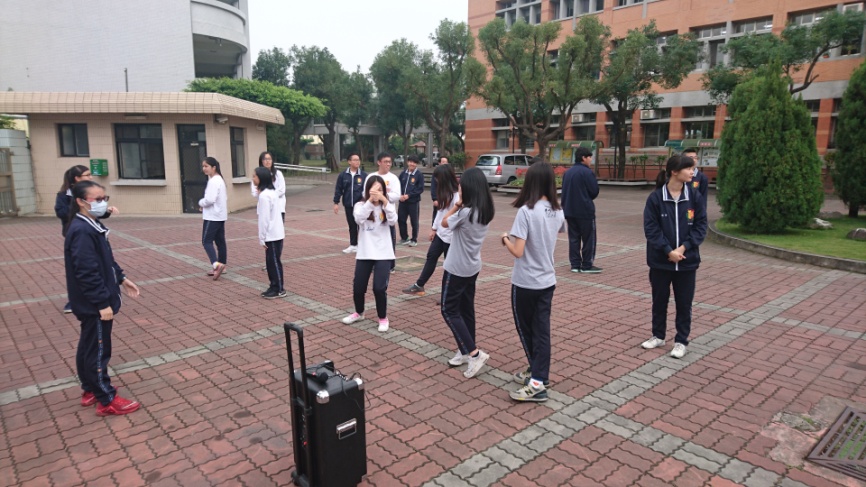 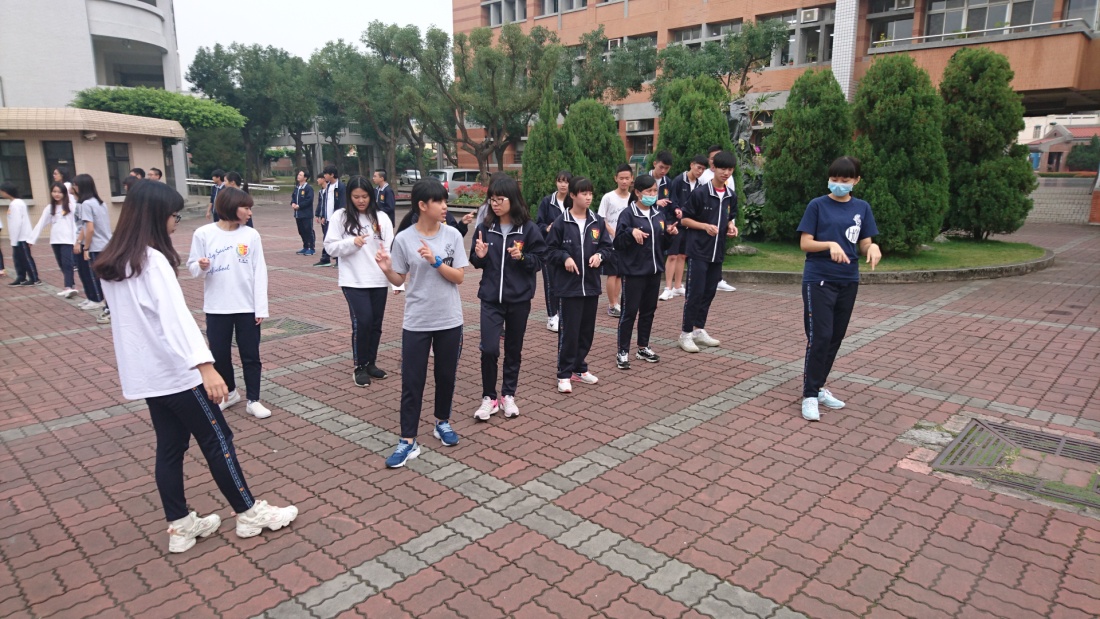 假日社團訓練
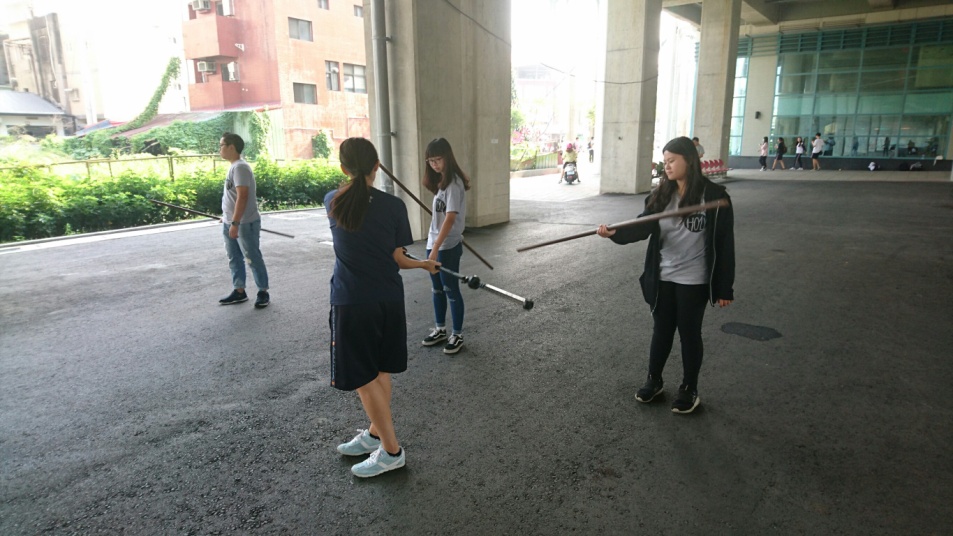 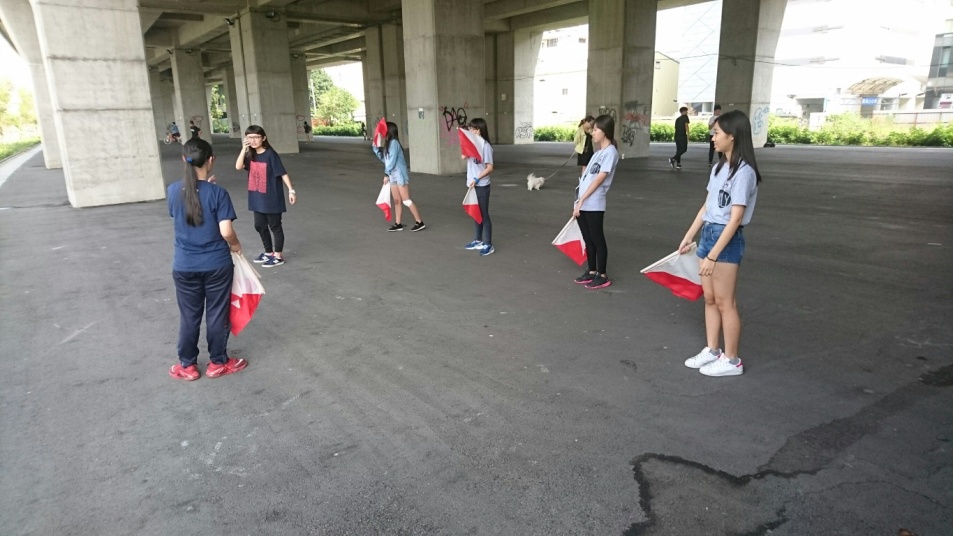 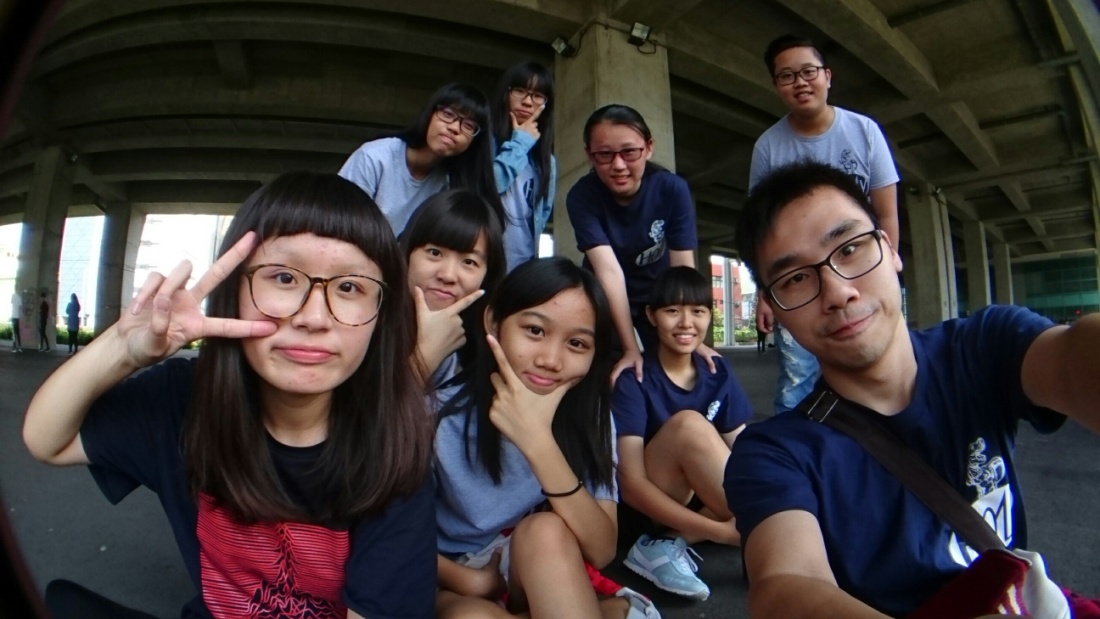 HOLY童軍社歡迎你加入~
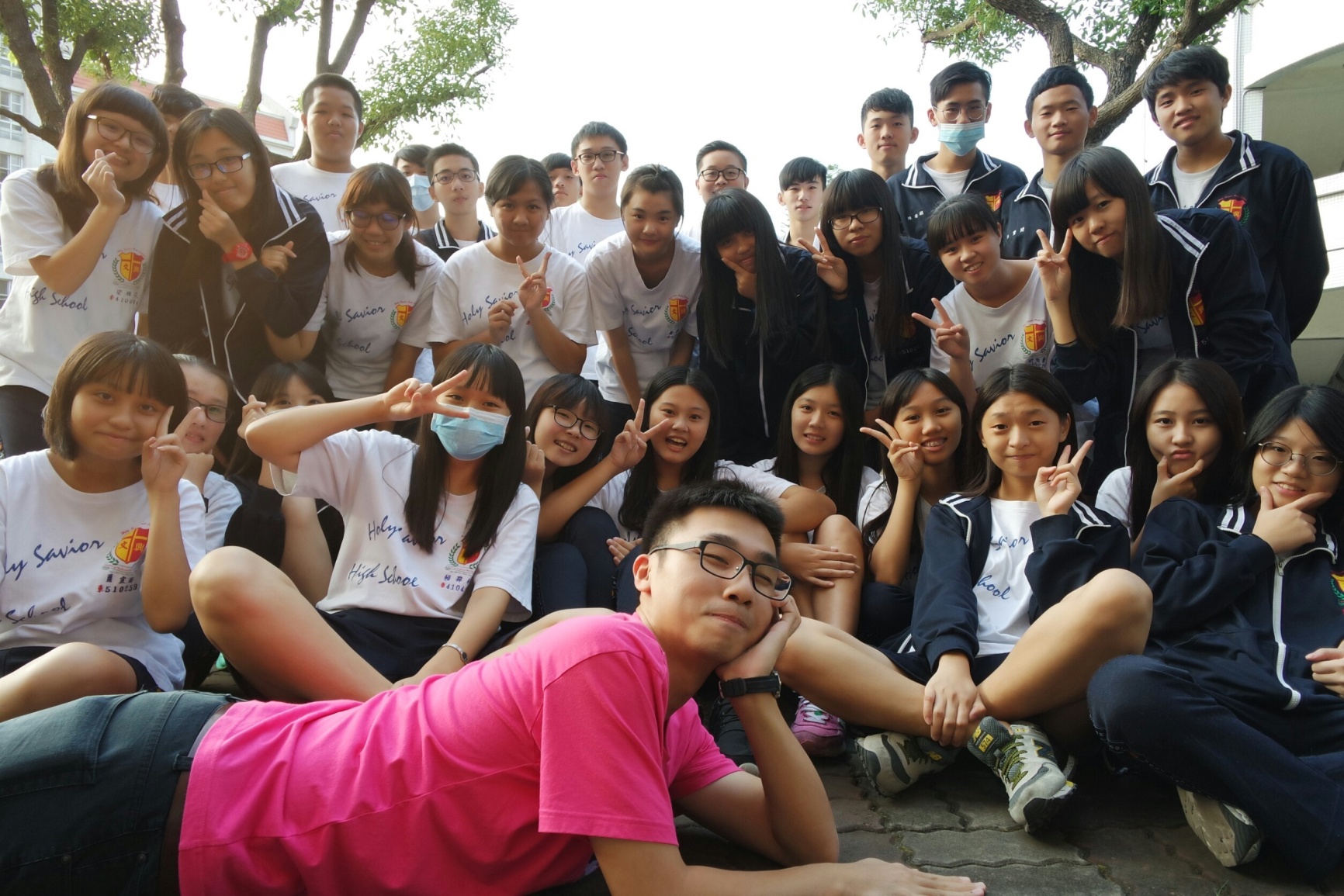